МУНИЦИПАЛЬНОЕ  ОБЩЕОБРАЗОВАТЕЛЬНОЕ  УЧРЕЖДЕНИЕ
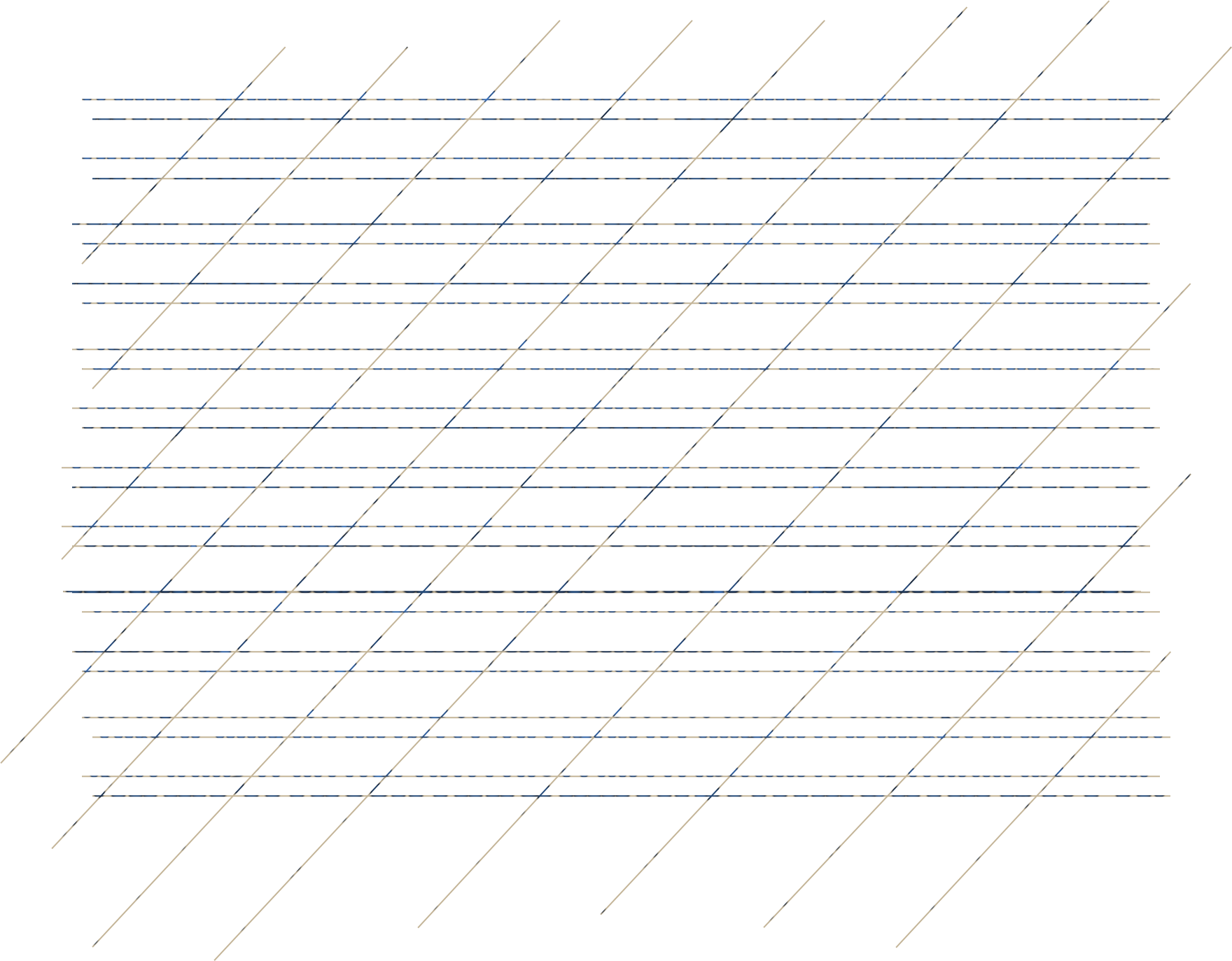 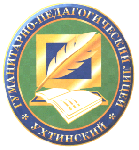 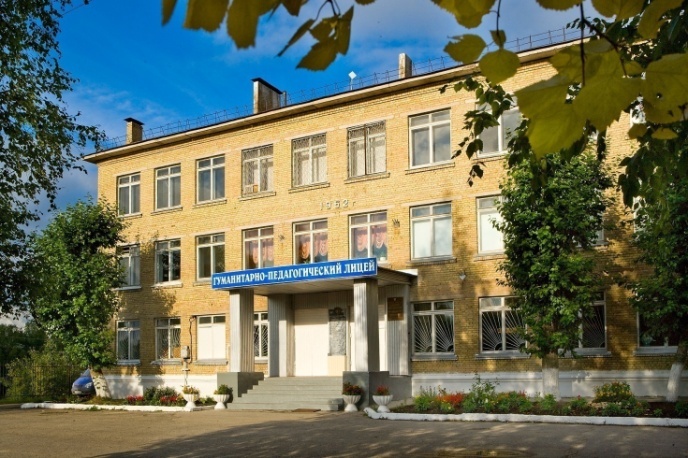 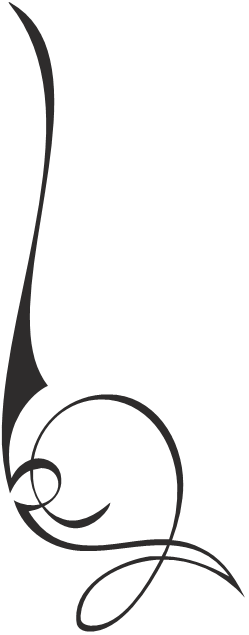 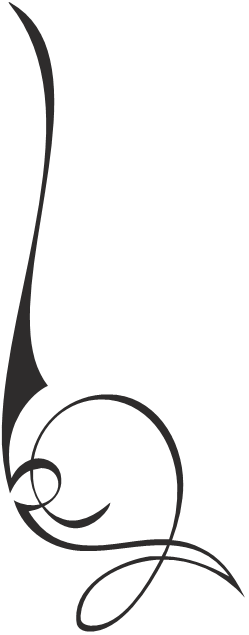 ГУМАНИТАРНО-ПЕДАГОГИЧЕСКИЙ 
ЛИЦЕЙ
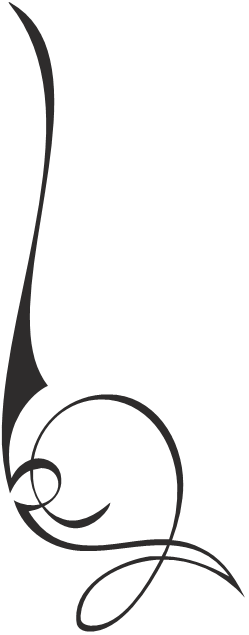 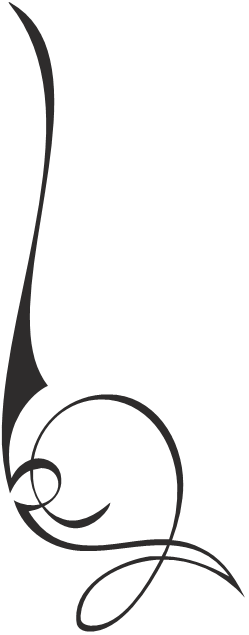 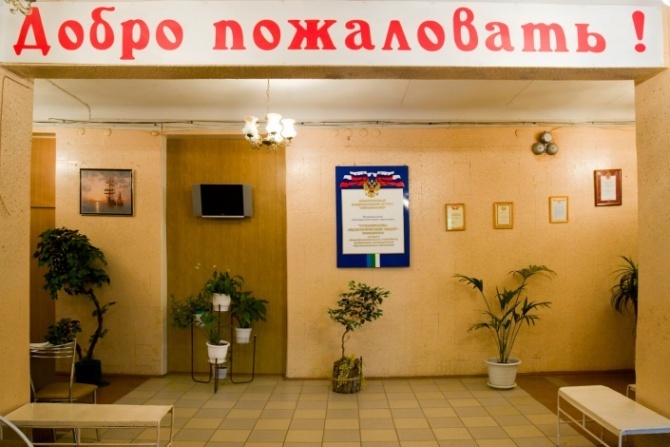 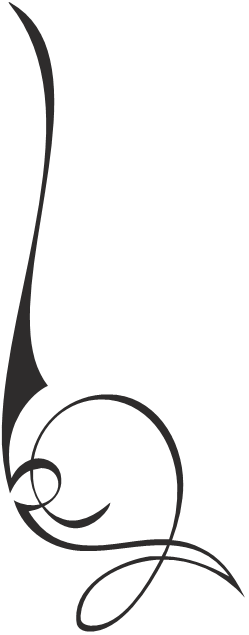 Победитель всероссийского конкурса в рамках ПМКО «Лучшая школа»
Лауреат всероссийского конкурса «Марш парков»
Победитель республиканского конкурса «Лучшие школы Республики Коми»
Победитель конкурса ОУ, внедряющих инновационные образовательные программы
Победитель конкурса «Инноватика в образовании»  в номинации «Инновации в управлении»    
В 2013 году лицей вошел в число 500 лучших школ России 
В 2015 году на базе лицея в рамках реализации проекта «Профессия – учитель» открыт педагогический класс
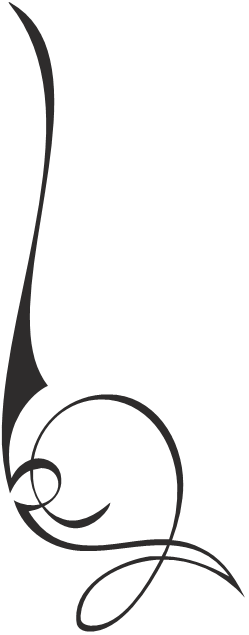 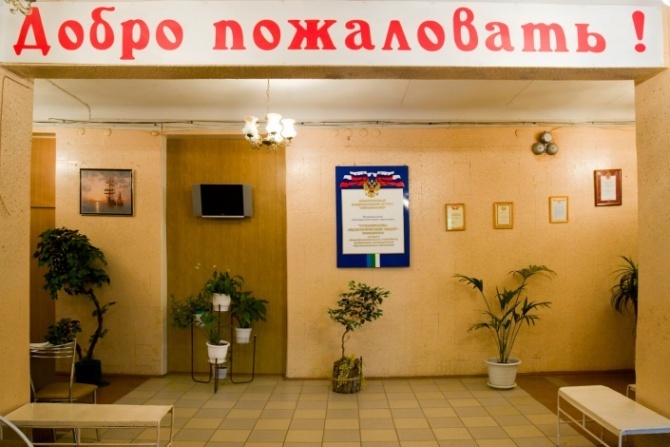 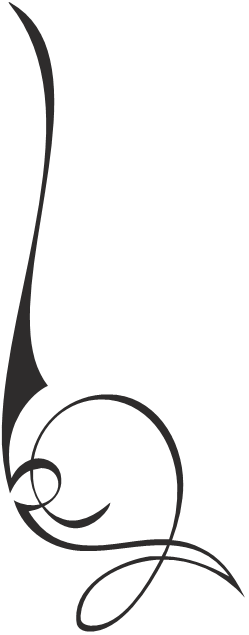 Начиная с 2012 г. МОУ «ГПЛ» - экспериментальная площадка при академии повышения квалификации  (г.Москва) по реализации проекта «Методическое обеспечение системной работы с одаренными учащимися в рамках сетевого взаимодействия». Кроме того, в лицее успешно реализуются программы и проекты: 
«Лицей – территория здоровья», «Одаренные дети», «Экологическое воспитание учащихся»,   Программа  создания на базе МОУ «ГПЛ» инновационного центра физического  образования   «Школа научного поиска», «Создание оптимальной модели предпрофильной  подготовки и профильного обучения в условиях перехода на ФГОС», «Дистанционное обучение как средство развития информационно-образовательной среды», «Учитель – профессия будущего»
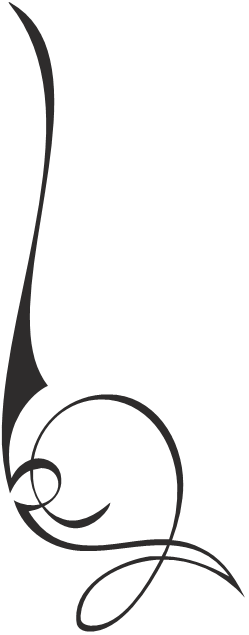 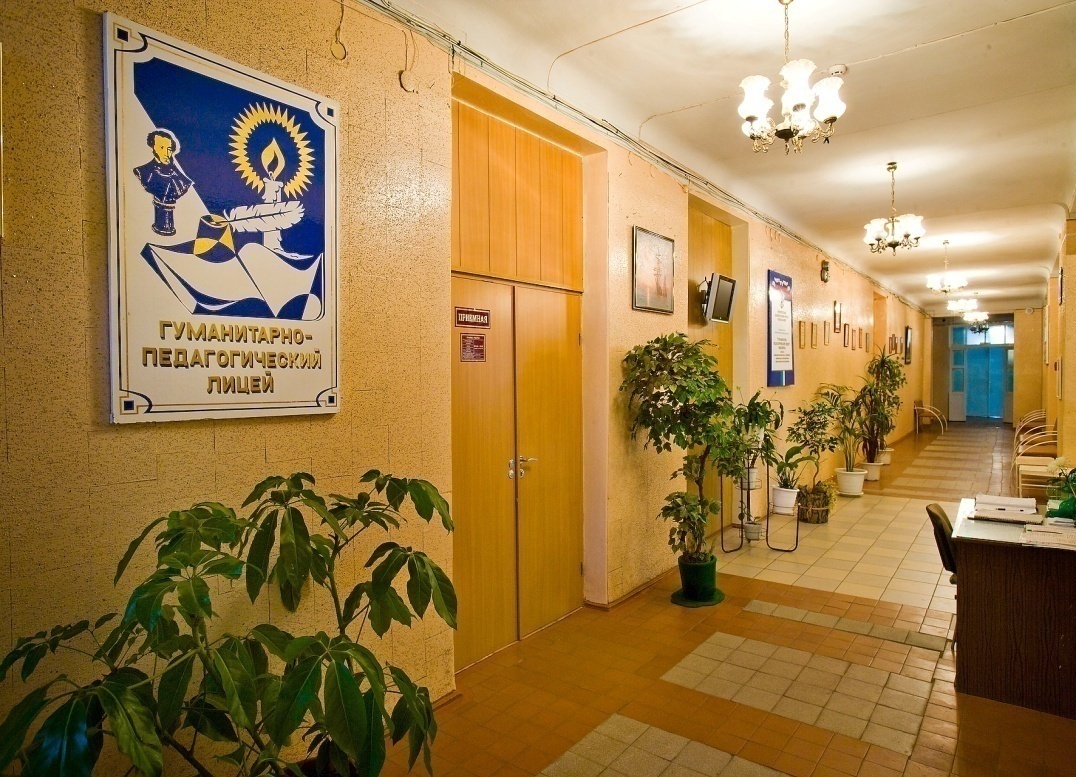 В ЛИЦЕЕ СЕГОДНЯ
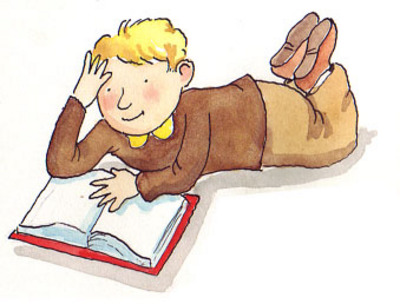 ОБУЧАЮТСЯ В 23 К/К – 530 ЧЕЛ.
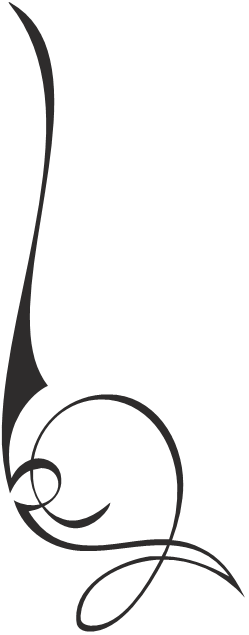 В 5-9 КЛАССАХ – 383 ЧЕЛ.
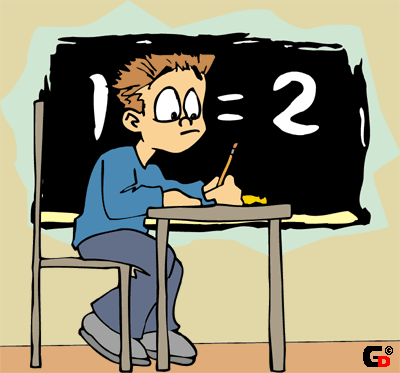 В 10-11 КЛАССАХ – 147 ЧЕЛ.
СТРУКТУРА ОБРАЗОВАНИЯ В ЛИЦЕЕ
I уровень      5-7 классы
Личностное самоутверждение учащихся на основе предоставления возможности выравнивания и повышения уровня знаний.
Выявление и развитие интересов, способностей каждого ученика на основе дифференциации и индивидуализации процесса обучения и воспитания.

       II уровень     8-9 классы
Воспитание разносторонне подготовленной личности, способной к самоопределению (на основе формирования ключевых компетенций).
Осуществление   предпрофильной подготовки учащихся:
курсы по выбору;
предпрофильная практика;
профориентационная работа.
      
       III уровень   10 -11 классы
Профильная подготовка учащихся по направлениям лицея:
гуманитарное
экономико-математическое
химико-биологическое
педагогическое
Подго­товка учащихся к сознательному выбору профессии и поступления в вуз по профилю обучения.
Формирование творческой, компетентной  личности, способной к самостоятельному исследованию.
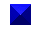 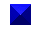 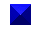 ГЛАВНЫЕ ПОКАЗАТЕЛИ, 
ХАРАКТЕРИЗУЮЩИЕ УЧЕБНОЕ ЗАВЕДЕНИЕ
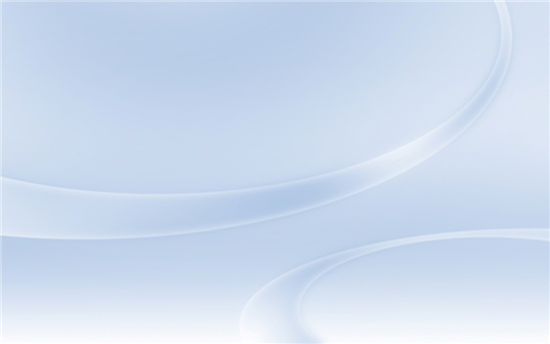 РЕЗУЛЬТАТЫ ГОСУДАРСТВЕННОЙ (ИТОГОВОЙ) АТТЕСТАЦИИ (ЕГЭ)
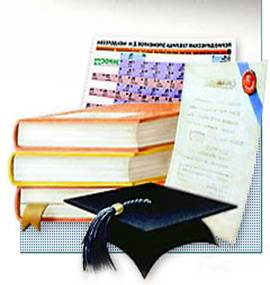 Получили на ЕГЭ 80 и более баллов 19 выпускников (29,23 %), в том числе получили на ЕГЭ 90 и более баллов 9 выпускников (13,8%).
ПОСТУПЛЕНИЕ В ВУЗЫ
ПОСТУПЛЕНИЕ В ВУЗЫ ПО ПРОФИЛЯМ ЛИЦЕЯ 
(% ОТ ОБЩЕГО КОЛИЧЕСТВА ВЫПУСКНИКОВ ПРОФИЛЯ)
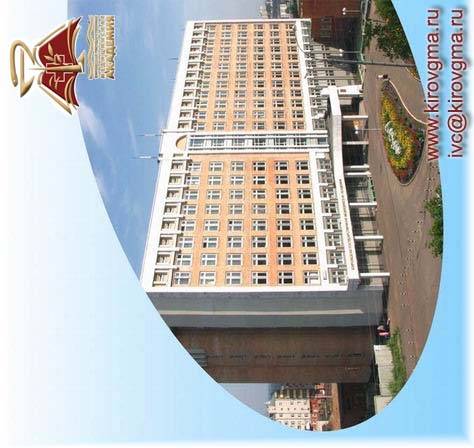 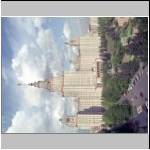 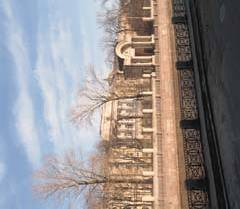 Кировская государственная медицинская академия
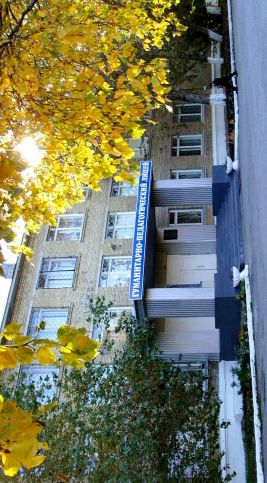 Московский
государственный университет
им. М.В. Ломоносова
МОУ «ГПЛ»
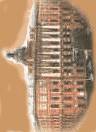 Российский государственный педагогический университет 
им. А.И. Герцена
Санкт-Петербургский государственный химико-технологический институт (технический университет)
Российский государственный университет нефти и газа им. И.М. Губкина
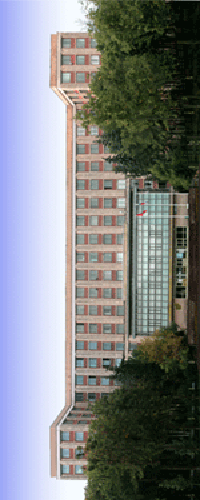 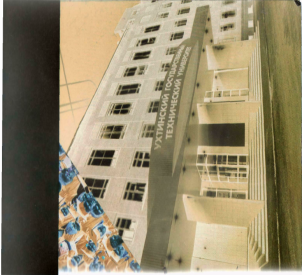 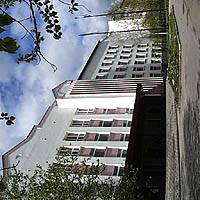 Ухтинский государственный технический университет
Сыктывкарский государственный университет
СОТРУДНИЧЕСТВО С ВУЗАМИ
СИСТЕМА ПОВЫШЕНИЯ КВАЛИФИКАЦИИ ПЕДАГОГИЧЕСКИХ КАДРОВ В МОУ «ГПЛ»
ВНУТРИЛИЦЕЙСКОЕ ПРОСТРАНСТВО ПОВЫШЕНИЯ КВАЛИФИКАЦИИ
МЕТОДИЧЕСКАЯ УЧЕБА НА КУРСАХ ПОВЫШЕНИЯ КВАЛИФИКАЦИИ
ПРЕДМЕТНЫЕ НЕДЕЛИ
АТТЕСТАЦИЯ
ИЗУЧЕНИЕ НОРМАТИВНО-ПРАВОВОЙ ДОКУМЕНТАЦИИ
НАУЧНО-ПРАКТИЧЕСКИЕ СЕМИНАРЫ И КОНФЕРЕНЦИИ
ВЫСТУПЛЕНИЯ НА ПЕДСОВЕТАХ
МЕТОДИЧЕСКИЕ ЧТЕНИЯ «ИННОВАЦИИ»
ПОСТОЯННО ДЕЙСТВУЮЩИЙ СЕМИНАР «СОВРЕМЕННЫЕ ОБРАЗОВА-ТЕЛЬНЫЕ ТЕХНОЛОГИИ»
ПУБЛИКАЦИИ
ТВОРЧЕСКИЕ ОТЧЕТЫ НА ГМО
СИСТЕМА ОТКРЫТЫХ МЕРОПРИЯТИЙ:
открытые уроки, мастер-класс
круглые столы
предметные семинары
СОТРУДНИЧЕСТВО С ВУЗАМИ
РАБОТА НА КАФЕДРАХ, В ТВОРЧЕСКИХ ГРУППАХ
НАСТАВНИЧЕСТВО /руководство педпрактикой/
ВНЕШНЕЕ ПРОСТРАНСТВО ПОВЫШЕНИЯ КВАЛИФИКАЦИИ
ПОРТФОЛИО УЧИТЕЛЯ, ОБОБЩЕНИЕ ОПЫТА РАБОТЫ
МАТЕРИАЛЬНО-ТЕХНИЧЕСКАЯ И МЕТОДИЧЕСКАЯ БАЗА
ЦЕНТР ДОПОЛНИТЕЛЬНОГО ОБРАЗОВАНИЯ
Образовательное пространство
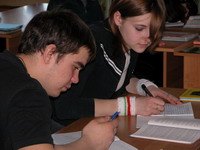 ПРИЗЕРЫ ОЛИМПИАД
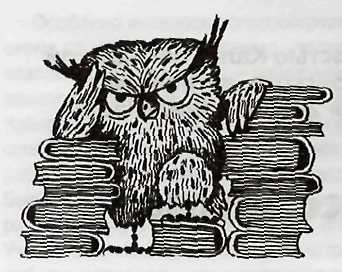 ИНФОРМАЦИОННО – МЕТОДИЧЕСКИЙ ЦЕНТР
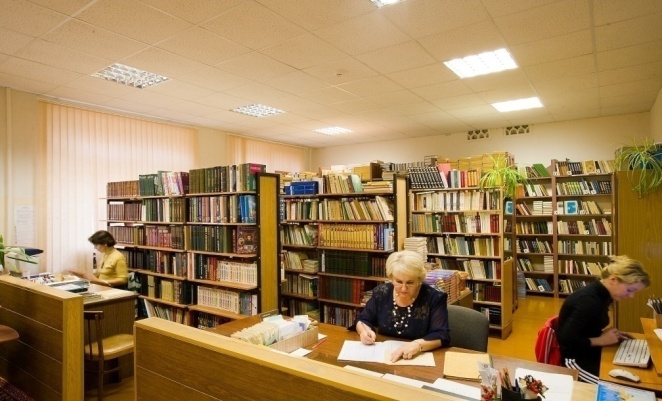 КАБИНЕТ ФИЗИКИ
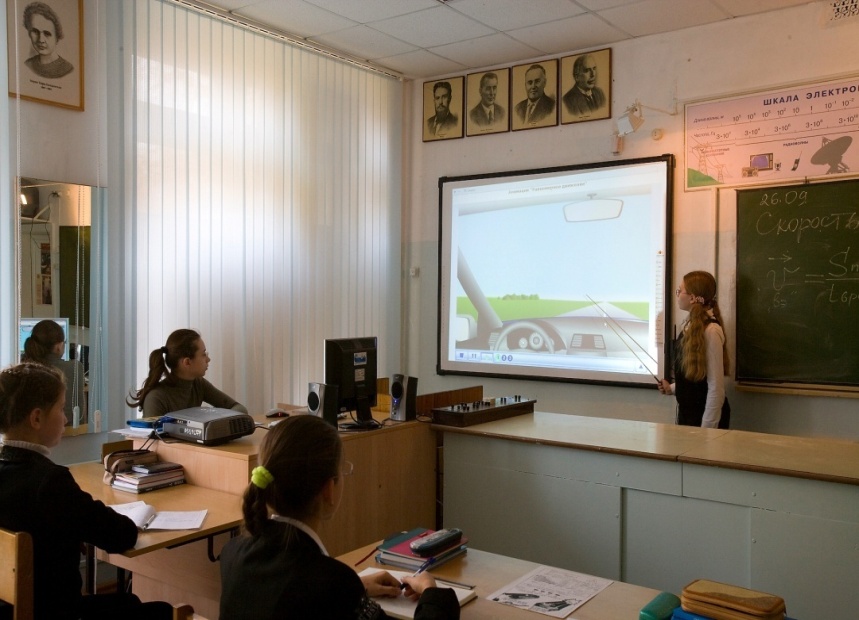 КОНФЕРЕНЦ-ЗАЛ
МЕДИАТЕКА
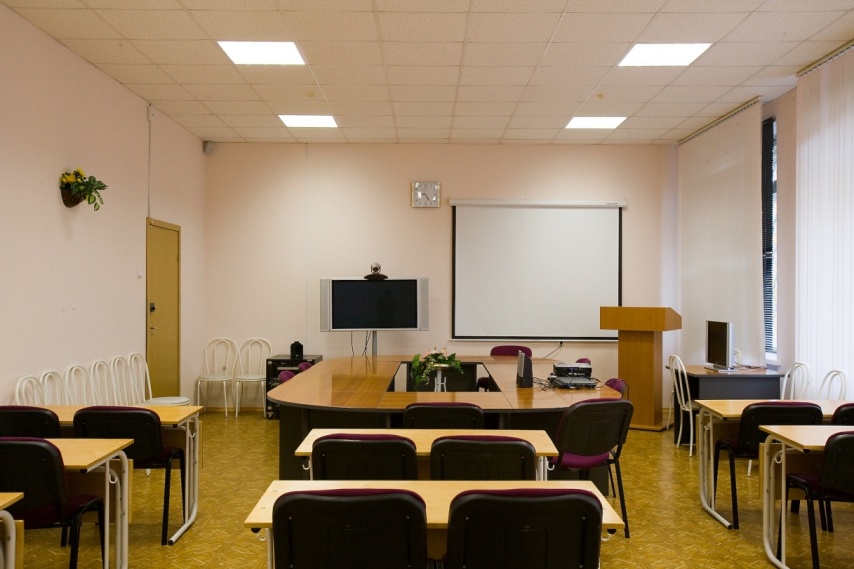 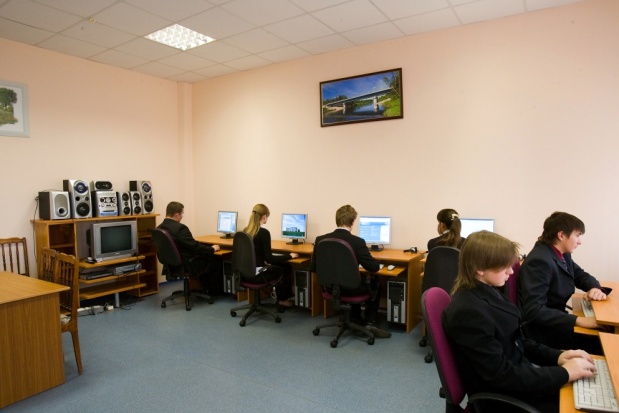 КАБИНЕТ МУЗЫКИ
КАБИНЕТ РИТМИКИ
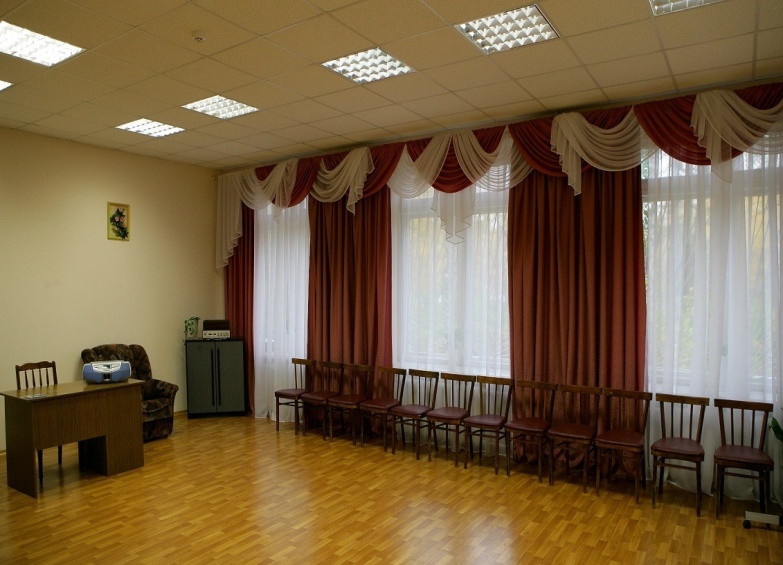 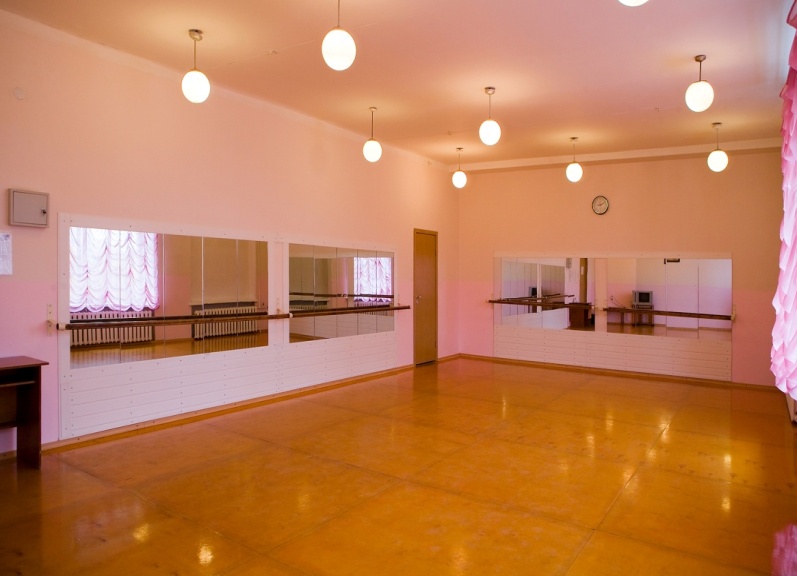 КОМНАТА-МУЗЕЙ 
А.С. ПУШКИНА
МУЗЕЙ ИСТОРИИ 
ШКОЛЫ №1 И ЛИЦЕЯ
КАБИНЕТ 
КРАЕВЕДЕНИЯ
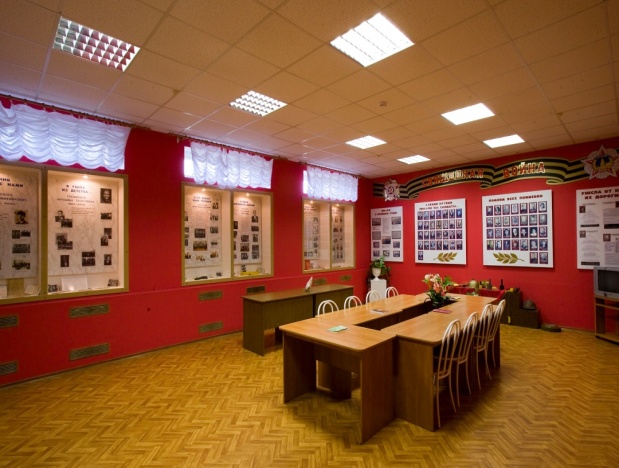 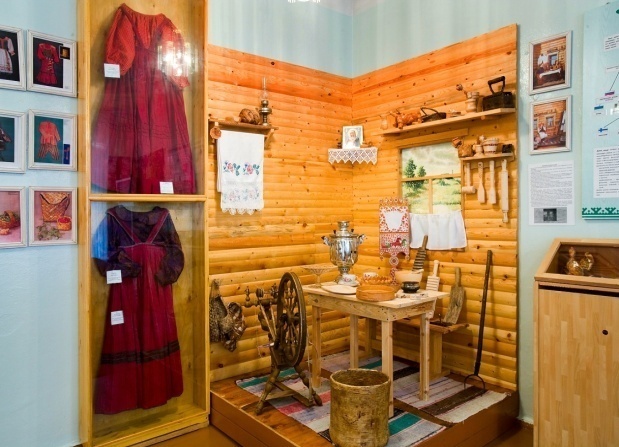 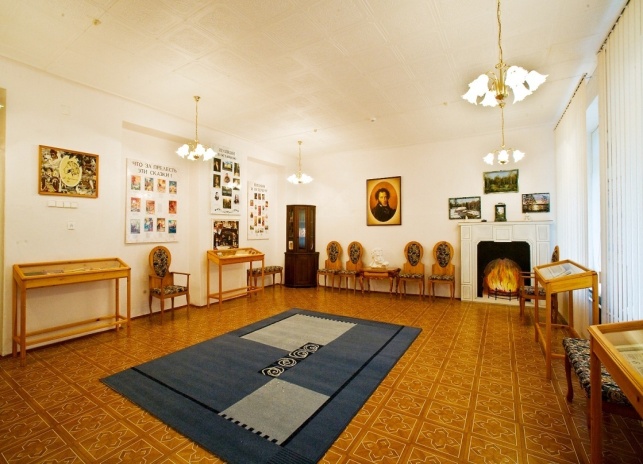 МУНИЦИПАЛЬНОЕ  ОБЩЕОБРАЗОВАТЕЛЬНОЕ  УЧРЕЖДЕНИЕ
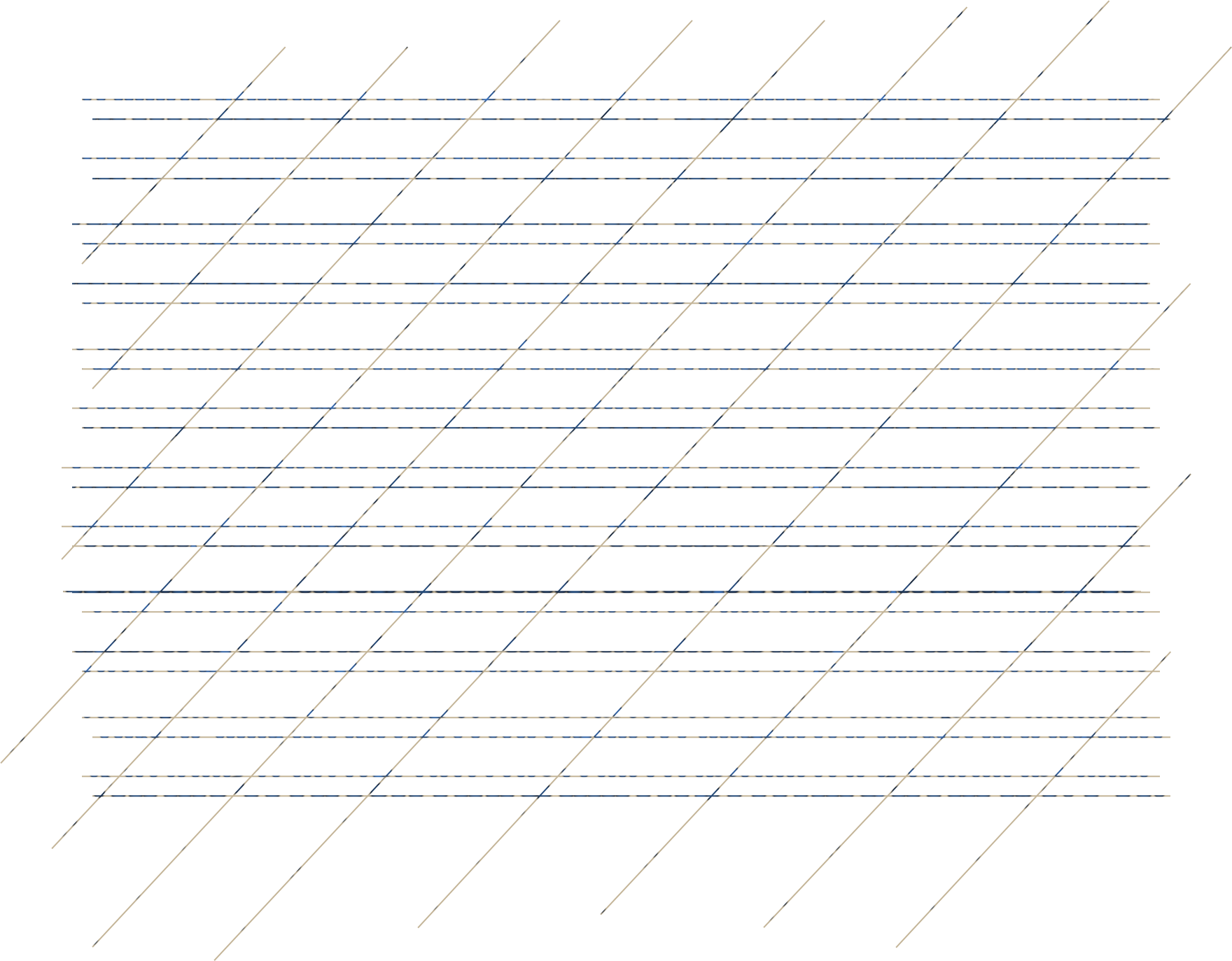 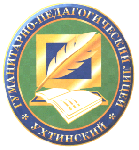 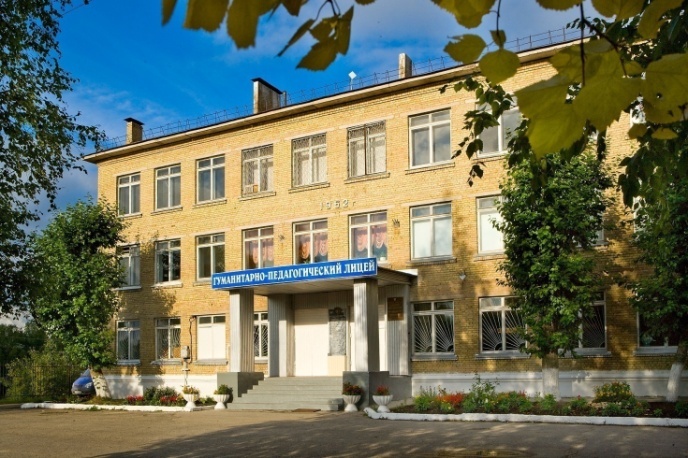 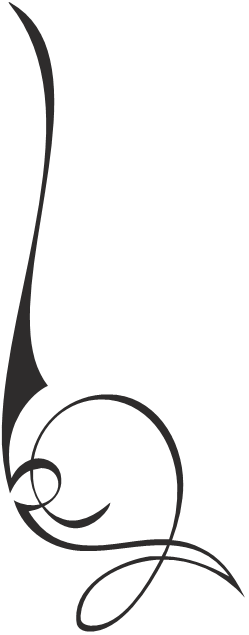 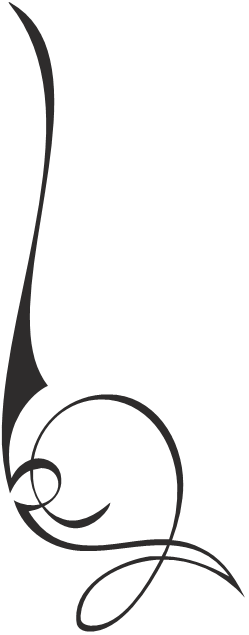 ГУМАНИТАРНО-ПЕДАГОГИЧЕСКИЙ 
ЛИЦЕЙ